ISSUES AND CHALLENGES OF DISABILITY AND REHABILITATION SERVICES IN INDIA
Presented By,
Dr.K.Manimekalai,
Associate Professor & Head,
Department of Computer Applications,
Sri GVG Visalakshi College for Women,
Udumalpet,  Tamilnadu, India.
INTRODUCTION
Disability  
              Disability refers to a physical, cognitive, sensory or psychological impairment that significantly limits one or more major life activities. 

Rehabilitation 
              Rehabilitation is the process of helping individuals with disabilities regain or improve their physical, cognitive, emotional, or social abilities to lead more independent and fulfilling lives.
OBJECTIVES OF THE STUDY
To empower individuals to achieve their fullest potential within the context of their abilities.
To enhance Policy Development.
To improve access to services.
To raise awareness.
TYPES OF DISABILITIES
Physical disabilities
Sensory disabilities
Cognitive disabilities
Psychiatric disabilities
REHABILITATION
Components of rehabilitation include:
Medical and physical therapy to address physical impairments.
Occupational therapy to enhance daily living skills and independence.
Speech therapy for communication difficulties.
Psychological counselling to manage emotional and mental health issues.
Social and vocational training to facilitate community integration and employment.
ISSUES RELATED TO REHABILITATION
Access to Services
Stigma and Discrimination
Inadequate Education and Training
Assistive Technology Accessibility
Limited Research and Data
Cultural and Linguistic Diversity
DISCUSSION
To empower individuals to achieve their fullest potential within the context of their abilities
To enhance Policy Development
Improve Access to Services
Raise Awareness
CONCLUSION
REFERENCES
https://en.wikipedia.org/wiki/Disability_and_Rehabilitation
https://www.ncbi.nlm.nih.gov/pmc/articles/PMC6466354/
https://www.rehabiljournal.com/
https://www.google.com/search?q=issues+related+to+rehabilitation&rlz=1C1DFOC_enIN637IN637&oq=issues+related+to+rehabilitation&aqs=chrome..69i57j33i160.8441j1j4&sourceid=chrome&ie=UTF-8
https://rehand.net/en/6-challenges-for-telerehabilitation-and-hand-therapy-in-2021/
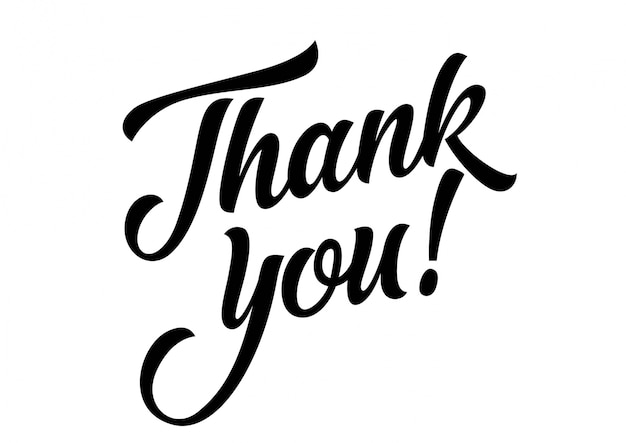